2024 NATO BILC CONFERENCE
BILC INFORMATION BRIEFING
Irena Prpic DjuricBILC Chair
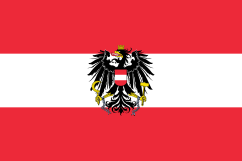 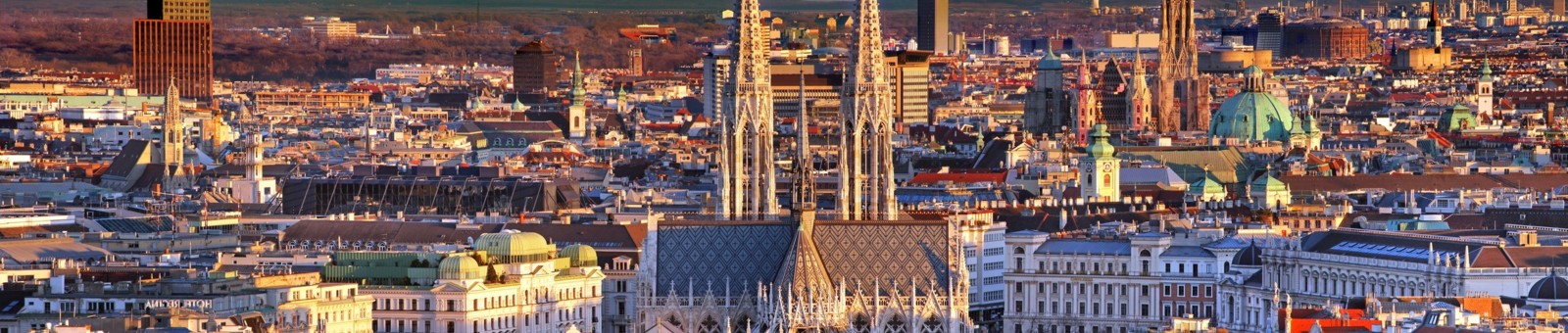 Outline of presentation
BILC Background & Mandate
STANAG 6001 (ATrainP-5) 
NATO Language Training Context
Program of Work and Standardization Efforts
Conclusions
Bureau for International 
Language Co-ordination
NATO’s consultative and advisory body for language training and testing issues.

Main responsibility: custodian of STANAG 6001

Community of language teaching/testing professionals from MoDs and defense-sponsored organizations. 

Purpose: To foster cooperative professional support among BILC member nations and to extend support to NATO within the field of language training and education and language assessment.
Bureau for International 
Language Co-ordination
1966 – DEU, FRA, GBR, ITA, USA
1967: Belgium, Canada, Netherlands1975: SHAPE and IMS/NATO (non-voting members) 1978: Portugal 1983: Türkiye 1984: Denmark and Greece1985: Spain 1993: Norway 1999: Czech Republic, Hungary, Poland2004: Bulgaria, Estonia, Latvia, Lithuania, Romania, Slovakia, Slovenia
2009: Albania, Croatia
2017: Montenegro
2020: North Macedonia
2023: Finland
2024: Sweden
PfP, MD & ICI countries, ‘partners across the globe’  – welcome to attend and/or observe
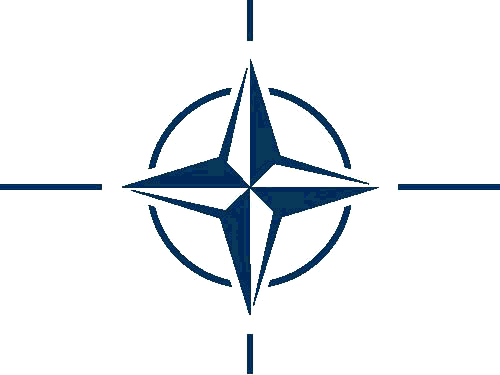 BILC Steering Committee
GBR	(1966-1981)
DEU	(1982-1996)
USA	(1997-2008)
CAN	(2008-2014)
USA	(2014-2016)
BGR	(2016-2019)
SVN       (2019-2022) 
HRV       (2022-2025)
Chair
Irena Prpić Đurić
Senior Advisor
Dr. Ray Clifford
Secretaries
Suzana Horvat
Borjana Soldo
Associate Secretaries
Julie Dubeau
Peggy Garza
Jana Vasilj-Begovic
Bureau for International 
Language Co-ordination
1978 – 2011 – the Joint Services Sub-Group within NATO Training Group (NTG)

2011 – 2023 – under the auspices of the Supreme Allied Commander Transformation (HQ SACT); the HQ SACT Joint Force Development, Human Capital Enhancement & Individual Training Branch (HCEIT Branch) → MEMORANDUM OF COOPERATION between SACT and BILC (2019)

2024???
Bureau for International 
Language Co-ordination
Mission: 
To promote and foster interoperability among NATO and Partner nations by furthering standardization of language training and testing. 
To support the Alliance's operations through the exchange of knowledge and best practices, IAW established procedures and agreements.
Vision: 
To achieve levels of excellence where progress made by one is shared by all. 
28 active NATO nations and about 18 partner nations including NATO bodies (i.e. NMI, ACO/SHAPE, NSO/NTO)
STANAG 6001 (A TrainP-5) ed. 5, ver. 2Key to Interoperability
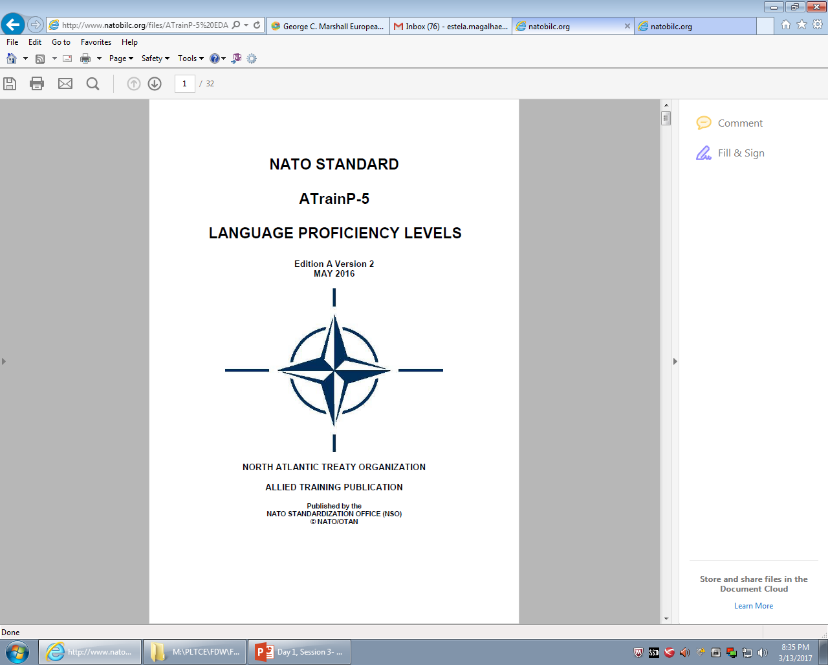 Language proficiency descriptions developed by BILC
Standardization Agreement = STANAG
Adopted by NATO in 1976
SLP (Standardized Language Profile) SLP  3232
Four numbers for Listening, Speaking, Reading, and Writing
0-5 scale (0: No Ability; L1: Survival: L2: Functional; L3: Professional;  L4: Expert; L5: equivalent to a highly-articulate, well–educated native speaker)
SLPs in job descriptions, prerequisites for training, Language Capability Goals, Partnership Goals, etc.  
BILC is responsible for periodically updating STANAG 6001
NATO Language Training Context
Each nation is responsible for own training & testing program.
	
Training durations vary greatly from nation to nation.

No common tests, only a common standard  - STANAG 6001.

Nations certify their military with SLPs based on own STANAG -       based tests.

Some nations have no tests.
Program of Work and Standardization Efforts
Plan the 3 annual main events and one biennial event: 
Annual BILC Conference,
BILC Professional Development Seminar, 		
STANAG 6001 Testing Workshop; and
Military Terminology Conference
Organize & deliver specialized seminars & workshops;

Conduct research / special projects, & support nations; 

Lead NATO DEEP visits to requesting NATO & Partner countries (language training & testing programmes, translation/terminology work);

Report to NATO HQ, ACT and others as required.
Major BILC Events
1) NATO BILC Conference 
May 2023 was CANCELLED (Istanbul, Turkey)
SC Meeting – held virtually
May 13 – 16, 2024, to be hosted by Vienna, Austria
Theme: “ZEITENWENDE”: Adapting Language Policy and Training Strategies to Meet New Requirements”
2) NATO BILC Professional Development Seminar 
October 16 – 19, 2023, hosted by Baku, Azerbaijan  
Theme: ″Language Teaching Theory and the Teaching Practice: Are They Always in Synch?”
October 14 – 17,2024, to be hosted by Prague, Czech Republic
Theme: “Rethinking the Language Training and Education: Keeping Pace with Change”
11
3) NATO BILC STANAG 6001 Testing Workshop
September 5 – 7, 2023,  hosted by Riga, Latvia 
Theme: “Furthering the Validity Argument by Keeping Pace with Technological Developments”
September 3 – 5, 2024, to be hosted by Bergen, Norway
Theme: “Plug & Play: Sustaining Validity through Multi-national Collaboration”
4) NATO BILC Military Terminology Conference 
biennial event, April 8 – 12, 2024, hosted by Stockholm, Sweden
Theme: “Terminology Management in the 21st Century”
12
2023 NATO BILCSTANAG 6001 Testing Workshop
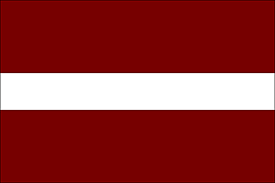 Riga, LATVIA
5 – 7 September 2023
Theme: Furthering the Validity Argument by Keeping Pace with Technological Developments
Norming
Shared Item Bank accomplishments and practices
Utilizing AI and ChatGPT for test development 
Neoclassical Statistical Analysis  and IRT Models
Test development and administration  in the digital age 
    (testing writing, authenticity)
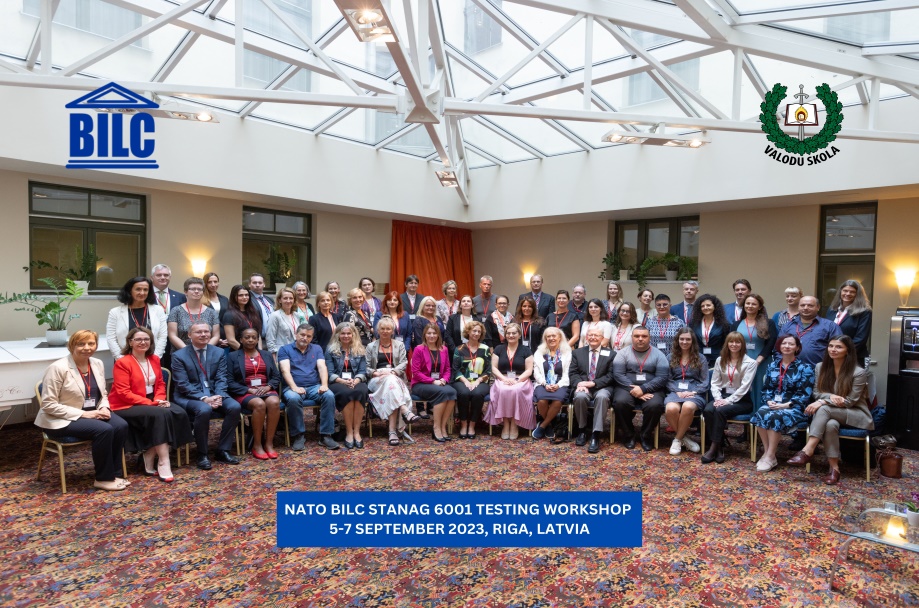 13
2023 NATO BILC Professional Development Seminar Baku, AZERBAIJAN16 – 19 October 2023
Language Teaching Theory and the Teaching Practice: Are They Always in Synch?
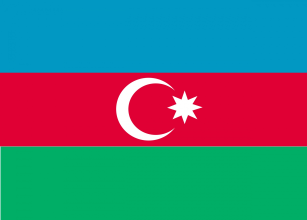 What does it take to design a good LSP/ESP course: the importance of needs analysis in LSP/ESP course design
Principles of successful integration of general and LSP/ESP content and its assessment
Frameworks for evaluating the success of language programmes
Authenticity in curricula and test design
Interlinks between language, culture and training
Student perceptions of effective teaching practices
Language teaching theory
Enhancing teacher competence and performance through professional development
Native versus non-native teachers
Using technology tools to enhance instruction
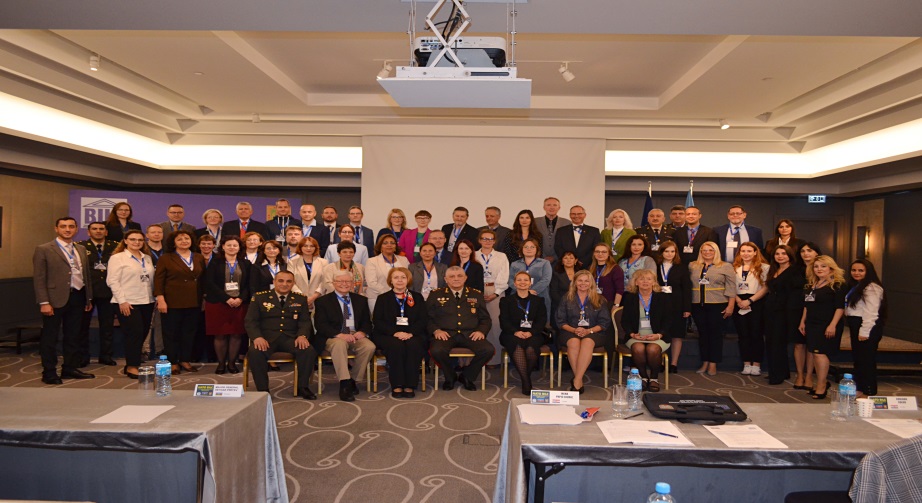 14
2024 NATO BILCMilitary Terminology Conference
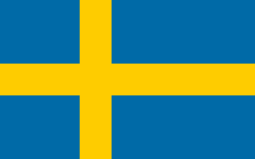 Stockholm, SWEDEN
9 – 11 April, 2024
Terminology Management in the 21st Century and the Potentials of New Technology
Applications of new terminology technology 
Innovation in terminology within military education
Terminology management in multilingual settings 
Understanding and curating emerging terminologies 
Optimizing civil-military collaboration in terminology development
Challenges of defining military terminology
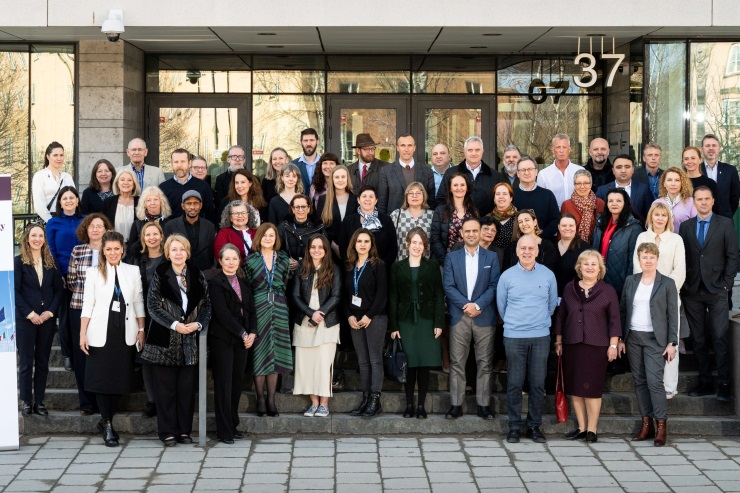 15
BILC Professional Development Programme in Partnership Cooperation Menu (PCM. i. e. ACT-sponsored BILC courses)
1. Language Testing Seminars (conducted at PLTCE):
Language Testing Seminar, ACT.647, 2 weeks; 
Advanced Language Testing Seminar, ACT.658, 3 weeks; 
Language Standards and Assessment Seminar, ACT.648, 2 weeks.
2. BILC Methodology Workshops
English Teaching Faculty Development Workshop “Teaching Speaking and Writing for Military Purposes”, ACT.659, 2 weeks. Conducted at 3 PTECs PLTCE, Bulgaria and Slovenia.            
Facilitators: BILC teaching & testing experts from 24 nations.
16
SUPPORT TO PARTNER NATIONS
DEEP – Defence Education  Enhancement Programme
(https://www.nato.int/cps/en/natohq/topics_139182.htm) 
English is NATO’s operational language
Many DEEP military educational  institutions have language programs
BILC is ready to continue to support DEEP
BILC support to DEEP May  2023 – May 2024
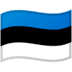 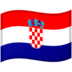 AZERBAIJAN 
Support for STANAG 6001 testers and teachers  on test development
Developing and designing ESP courses

BOSNIA AND HERZEGOVINA 
Pre-service training for newly-hired instructors
Military terminology & translation
Leadership discussions
Norming & continuous professional development for STANAG 6001 testers
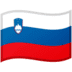 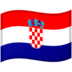 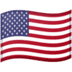 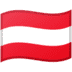 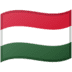 18
BILC support to DEEP May  2023 – May 2024
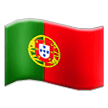 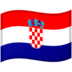 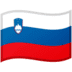 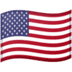 COLOMBIA   
Professional Development of English language instructors
GEORGIA 
Professional development for teachers of English
Support for STANAG 6001 testers on test development 
IRAQ 
Professional development of IDLI teachers
JORDAN 
 Development of STANAG 6001 testing capacity
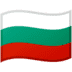 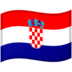 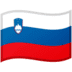 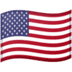 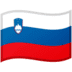 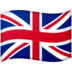 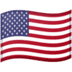 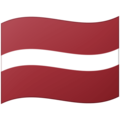 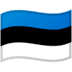 19
BILC support to DEEP May  2023 – May 2024
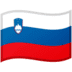 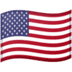 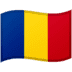 KAZAKHSTAN 

STANAG 6001 testing

UKRAINE 
Professional development for instructors of English
STANAG 6001 familiarization for language instructors and program managers 
Support for STANAG 6001 testers on test development and statistical analysis
Language program management
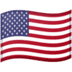 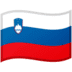 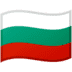 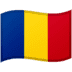 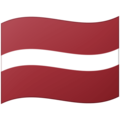 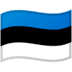 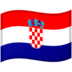 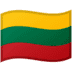 20
BILC WGs & Projects
Shared Item Bank Project 
JTAC Working Group
STANAG 6001 Update – Focus Group
Shared Item Bank Project
WG members from:
Canada, Croatia, Estonia, Latvia, Romania, Slovakia, and Slovenia

  Project goal:  
To create a bank of reading and listening anchor items for 
                                        Levels 1, 2 and 3
Designed 47 items (L1 – 12 items, L2 – 17 items, L3 – 18 items) & pre-tested in 16 countries
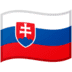 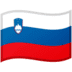 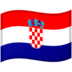 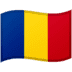 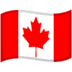 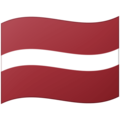 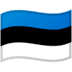 22
BILC JTAC (Joint Terminal Attack Controller) Working Group (WG) Update
JTACs have a language requirement – SLP 3332  
US Joint Fires Integration Division JTAC stakeholders asked BILC to conduct a language needs analysis 
Two research questions:
#1: Is SLP 3332 needed for successful performance of JTAC tasks?  No, but …
#2: Is there a more suitable test format for evaluating JTACs’ target language use (TLU?)  Yes!
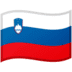 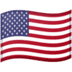 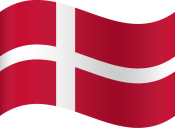 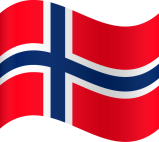 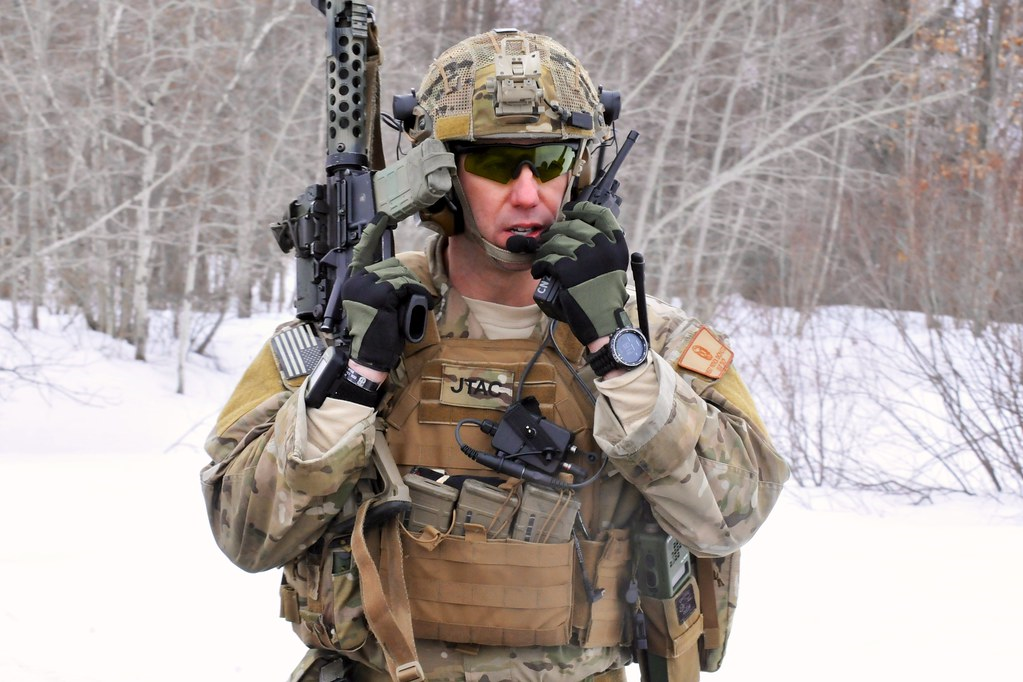 This Photo by Unknown Author is licensed under CC BY-ND
23
STANAG 6001 Focus Group
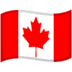 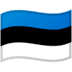 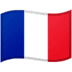 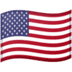 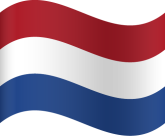 Periodic reviews of STANAG are expected by NATO NSO.

Noted inconsistencies and inadequacies in French led to opportunity to revisit overall standard.

Ongoing discussion on the native speaker as reference point, in Standards in general, and in STANAG 6001. 

Benefits of adding some military contexts and linguistic tasks linked to these content/context domains to set the STANAG scale apart from others.
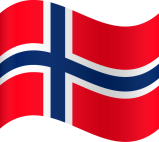 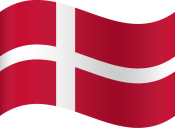 BILC site – www.natobilc.org
25
SOME FOOD FOR THOUGHT
Language training is costly so planning is essential
Learning a language takes time
Training teachers in STANAG 6001 interpretation & application is important
Investing in lifelong language learning of military personnel is ‘pragmatic’..
Language is the most complex of human behaviors.

		Language is key to interoperability!
Contacts:
BILC site https://natobilc.org 
Email : irena.prpic.djuric@morh.hr
                 BILCteam.hrv@gmail.com
27